ВИДОВИ НА АГЛИ
Цели на часот:Ученикот
-Проценува и црта остар и тап агол;
-мери агол со агломер за да измери до најблискиот степен;
-препознава нулти, прав и рамен агол
О
О
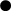 О
А
о
О
О
Домашна работа: Нацртај по еден остар, тап, прав, рамен и неконвексен агол.
Наставник: Марина Серафимова